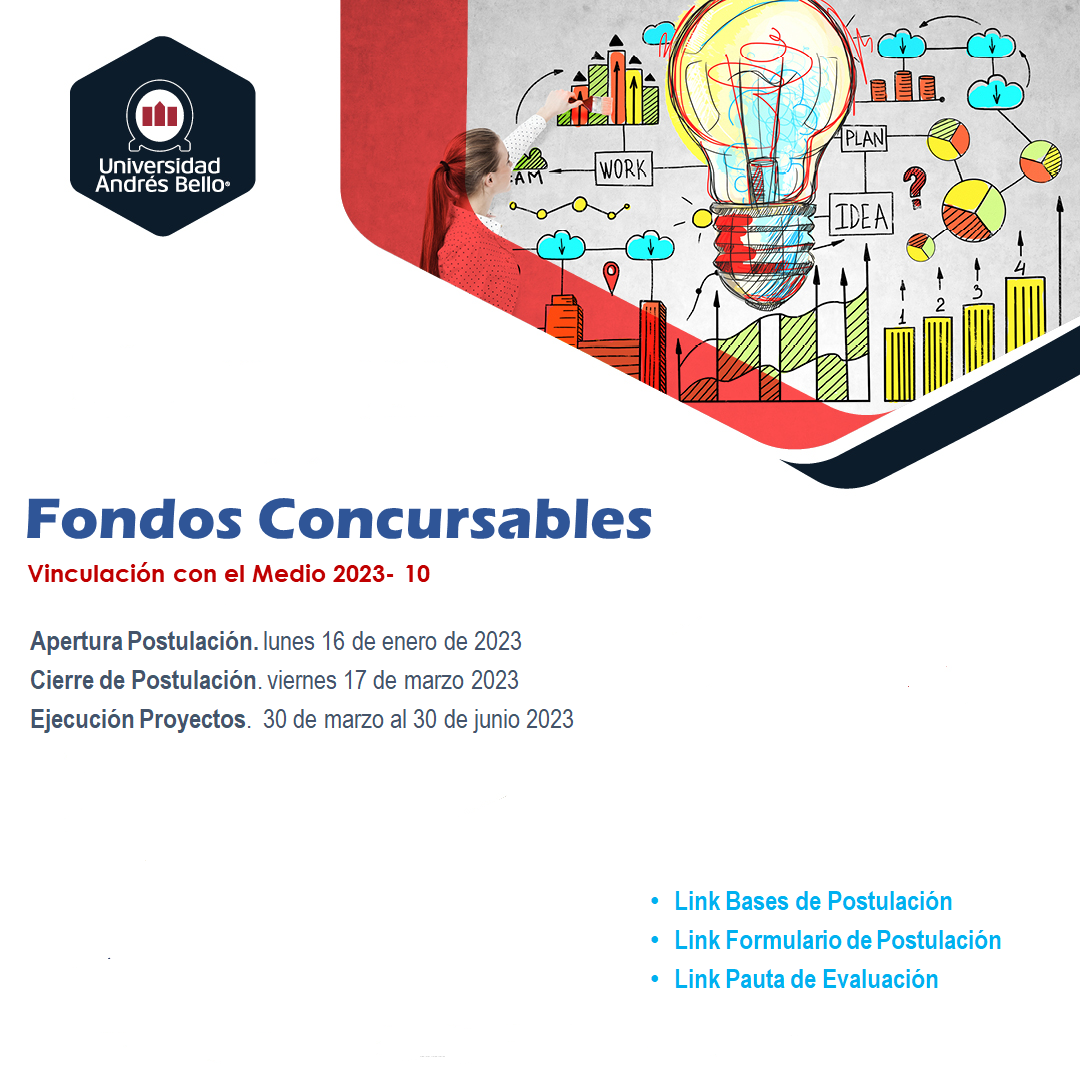 Condiciones de Bases Fondos Programas Extraordinarios
Apertura de los FFCC-01 2023: 16 de ENERO de 2023.
Plazo máximo para enviar postulaciones de los proyectos del primer semestre: 17 de MARZO de 2023.
Fecha máxima para realizar gastos con cargo a estos fondos 30 JUNIO de  2023.
Monto de ejecución hasta quinientos mil  pesos bruto ($500.000)
El financiamiento para entregar en esta versión pretende preferentemente complementar el financiamiento necesario para la ejecución de actividades de VcM que contribuyan a la formación del estudiante como  también a la contribución externa del entorno relevante.
El trabajo será desarrollado con un socio comunitario ( organización , empresa , fundación ; colegio, etc) que ha manifestado una necesidad explicita que puede ser resulta a través de este proyecto  y cuenta con los medios necesarios para ejecutarlo durante el semestre .
Antecedentes Generales de la Actividad
Contribución Interna
Contribución Interna
Contribución Externa
INGRESOS ESPERADOS DEL PROYECTO
Estructura de Gastos del Proyecto
Nota importante: Este fondo no financiará el pago de honorarios para los participantes del proyecto. Tampoco se financiará servicios de café o catering.
En la columna “Solicitado a FFC” debe poner lo que esta pidiendo a la UNAB a través de este fondo. 
En la columna “Aporte Externo” debe poner el valor en dinero o valorizado que será puesto por personas u organizaciones externas a la UNAB